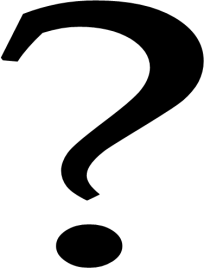 Ask and Answer Questions
Mrs. Kirkland’s Kindergarten Class
Grace Hill Elementary
Rogers, Arkansas
October 20, 2011
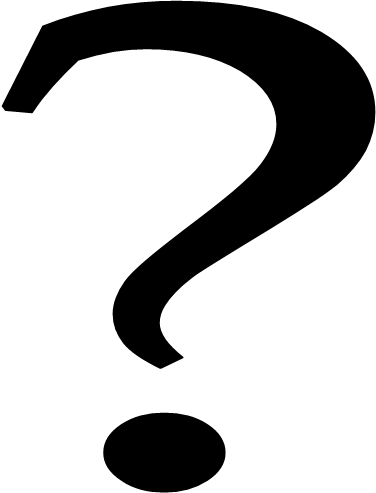 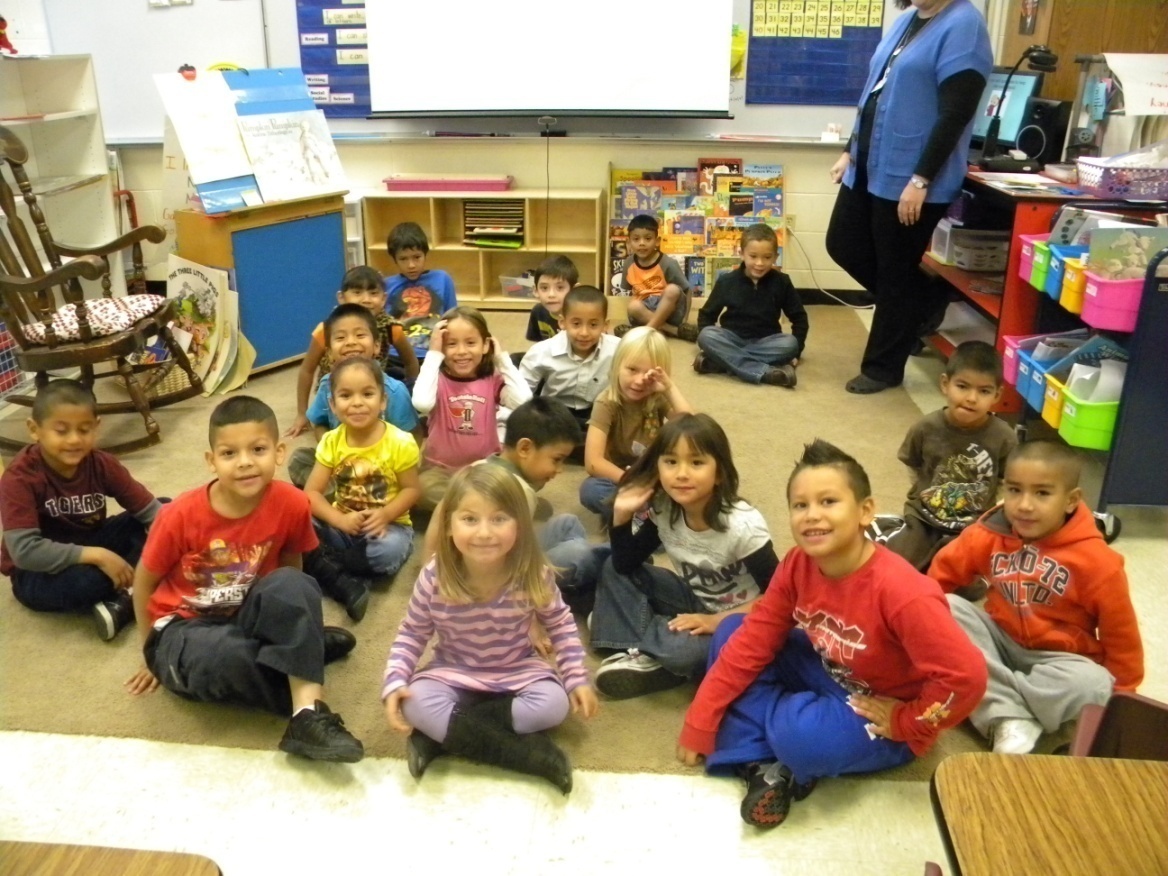 Unit 2 Pacing Guide- Kindergarten
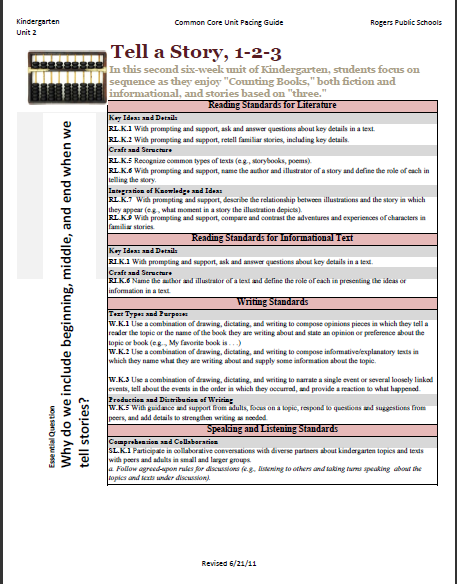 Mrs. Kirkland started with the standard she wanted the kids to perform.
RI.K.1 With prompting and support, ask and answer questions about key details in text.
Common Core Curriculum Map- Unit 2
She then looked at the Common Core Curriculum Unit for lesson ideas.
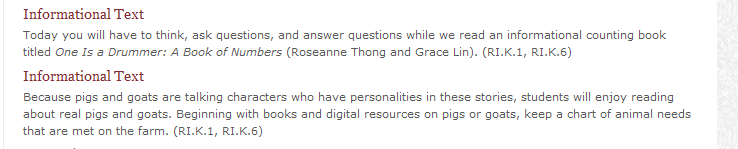 RI.K.1 With prompting and support, ask and answer questions about key details in text.
For the first lesson, she decided to use pictures instead of a text.  (She will move to text in future lessons.)
The purpose of the GANAG structure
 
To give students the opportunity to actively use the nine high-yield strategies:
(2) Identifying Similarities and Differences
(7) Cooperative Learning
(8) Setting Objectives and Providing Feedback
(3) Summarizing and Note Taking
(4) Reinforcing Effort and Providing Recognition
(9) Generating and Testing Hypotheses
(5) Homework and Practice
(10) Cues, Questions and Advance Organizers
(6) Nonlinguistic Representations
Goal:
Say it with me…
“I can ask questions to help me understand.”
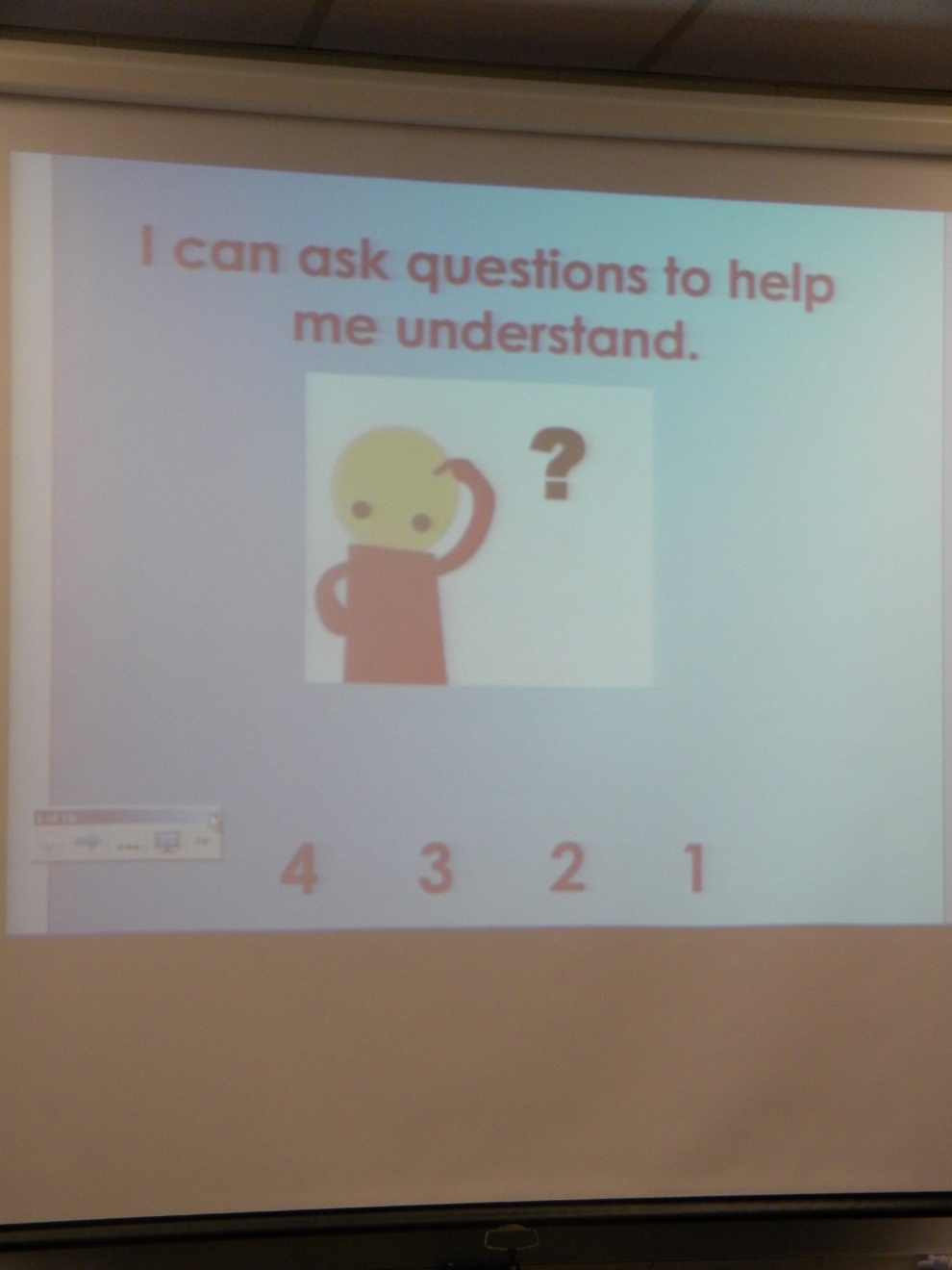 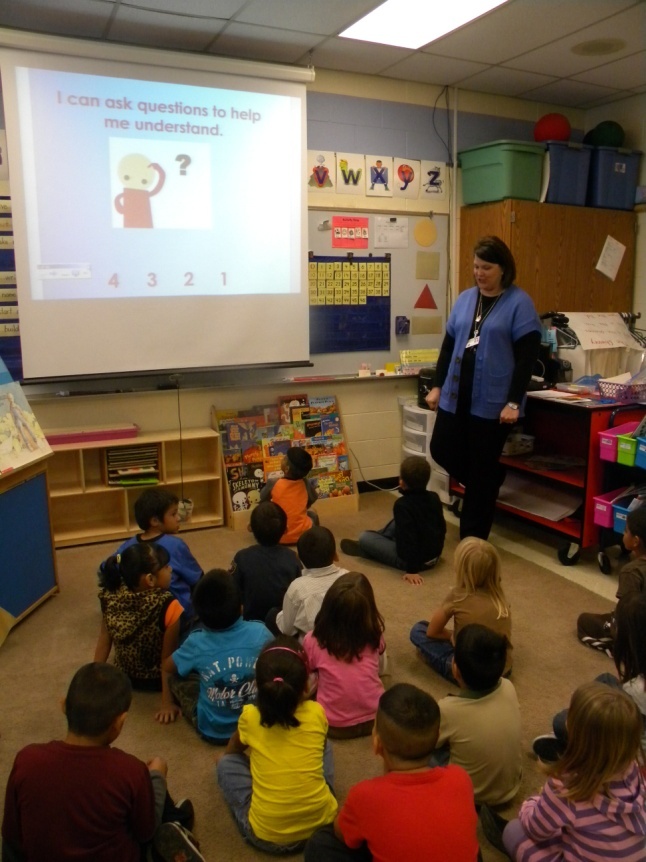 (8) Setting Objectives and Providing Feedback
Score yourself…
“I can ask questions to help me understand.”
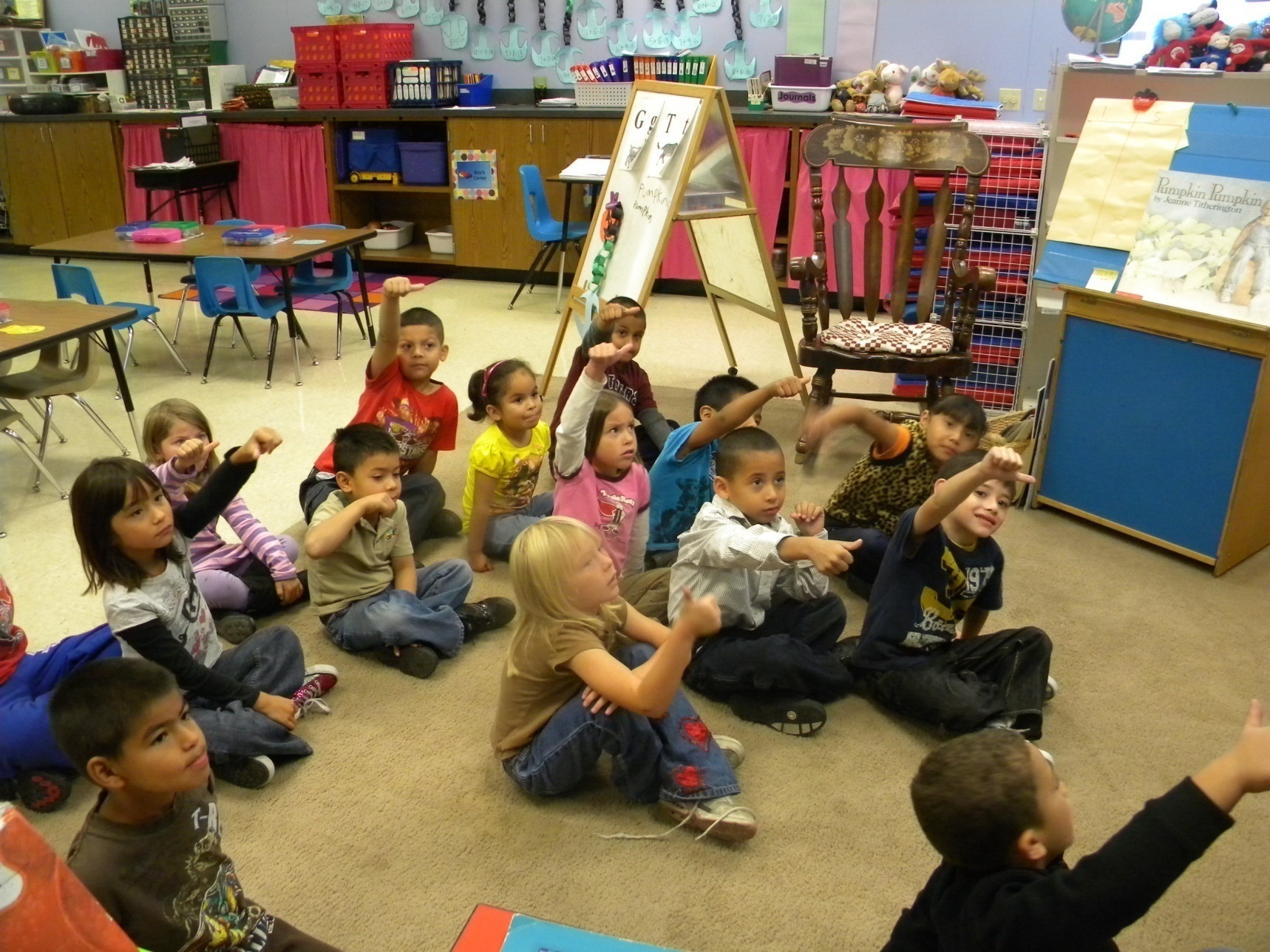 3
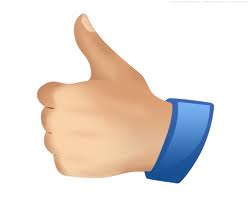 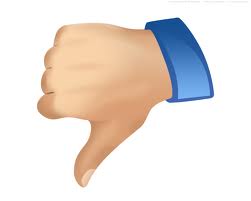 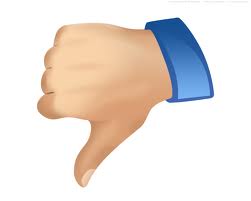 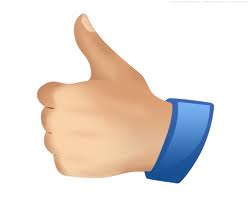 4
1
2
Access Prior Knowledge:
“Talk to your friend about this picture.”
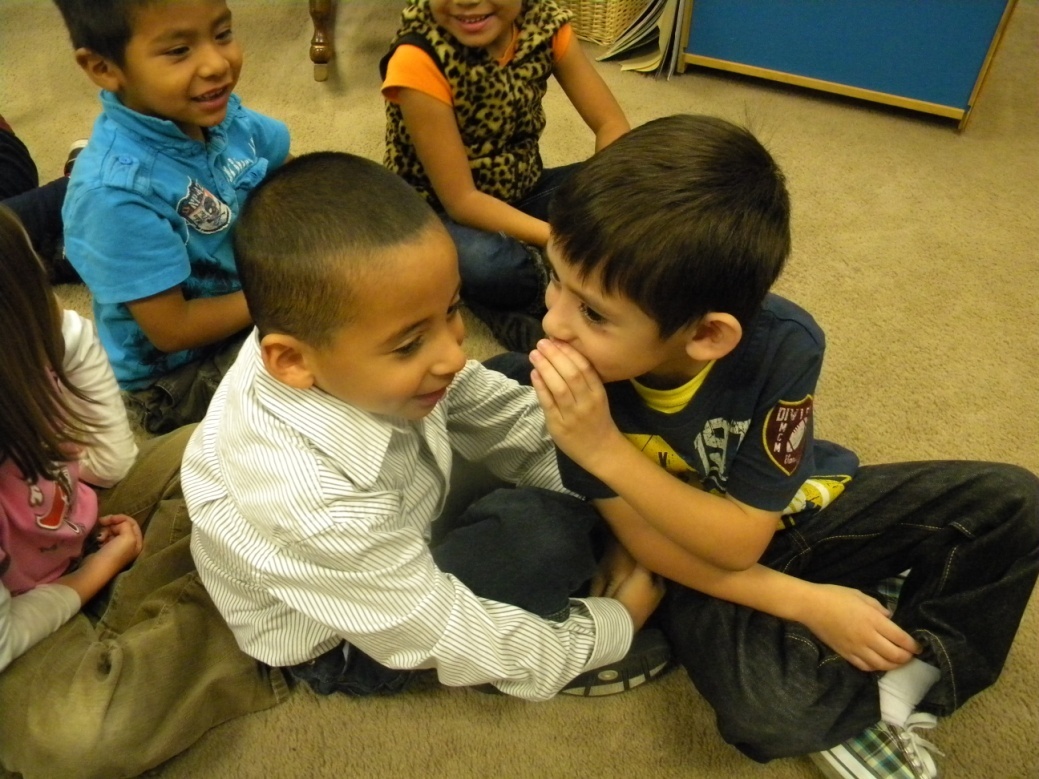 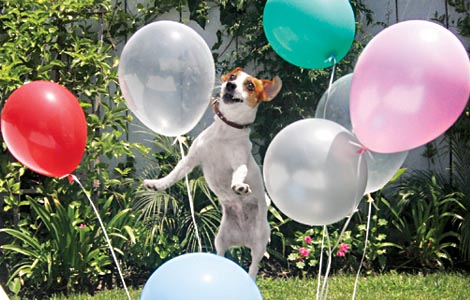 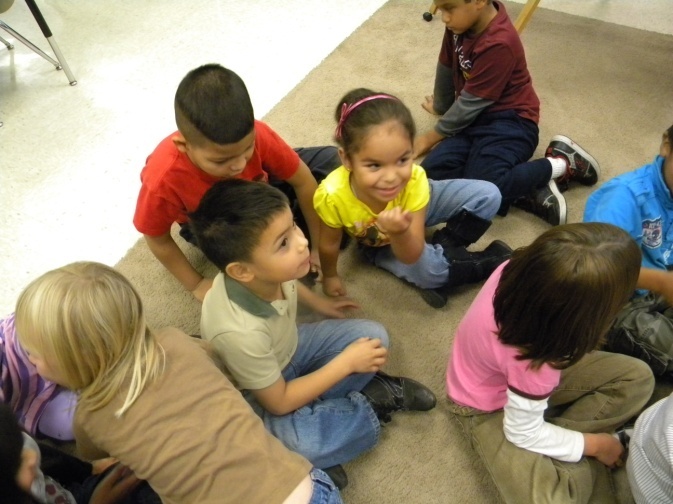 “What did you talk about?”
(6) Nonlinguistic Representations
(7) Cooperative Learning
New Information: Modeling
“When I look at this painting, I ask myself a lot of questions..”
“Why is she lying down?”

“Are they listening to someone?”

“Who?”

“What is in the bag?”

“Where are they?”


“I wish I could talk
to the artist to 
find out the answers
to my questions.”
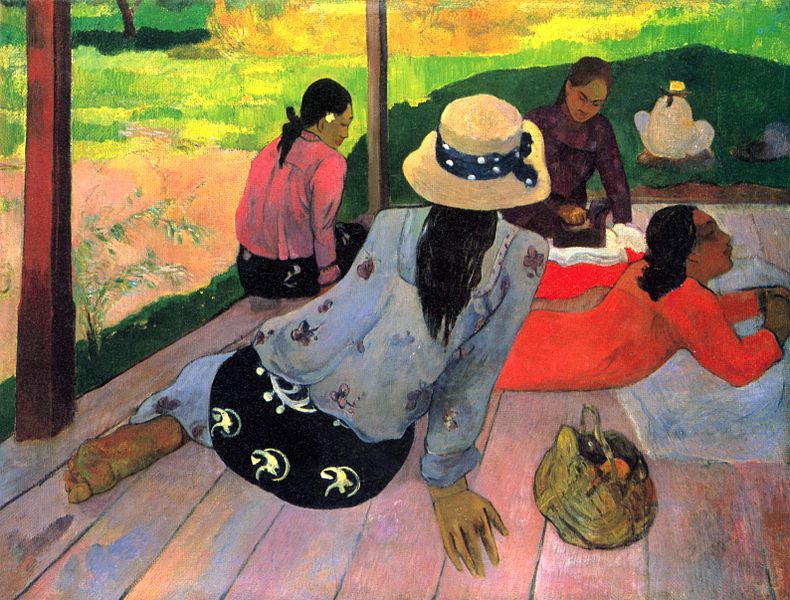 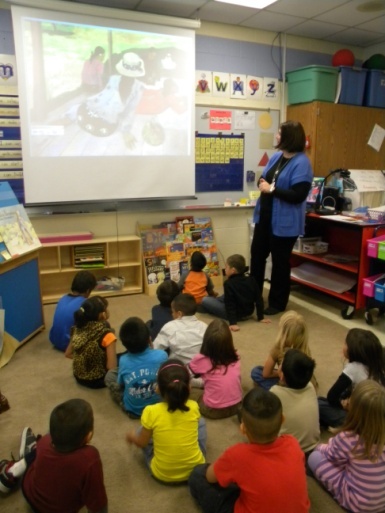 (This painting is from Unit 1)
Paul Gauguin, The Midday Nap (1894)
(6) Nonlinguistic Representations
(10) Cues, Questions and Advance Organizers
Application:
“Look at all these silly pictures.  I am going to give one of them to you and a partner, so you can practice asking questions to help you understand.”
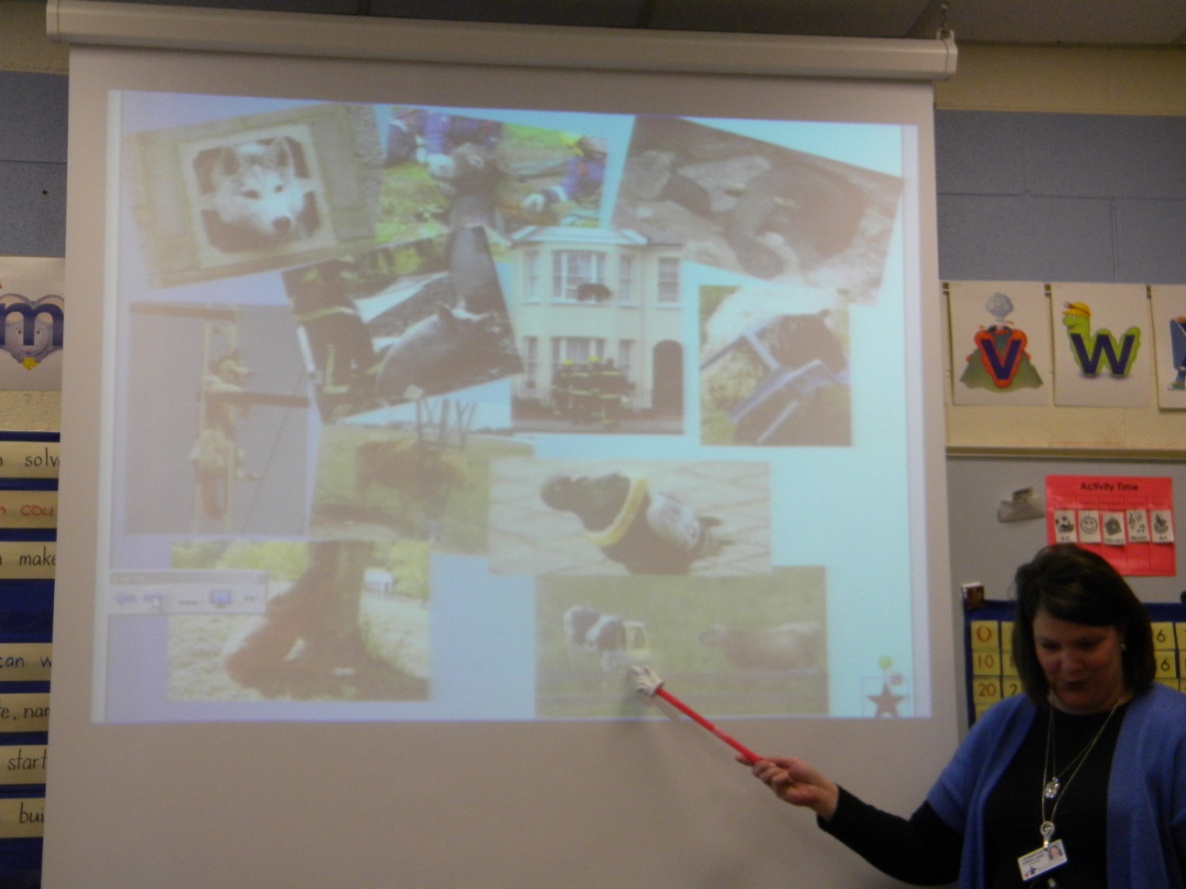 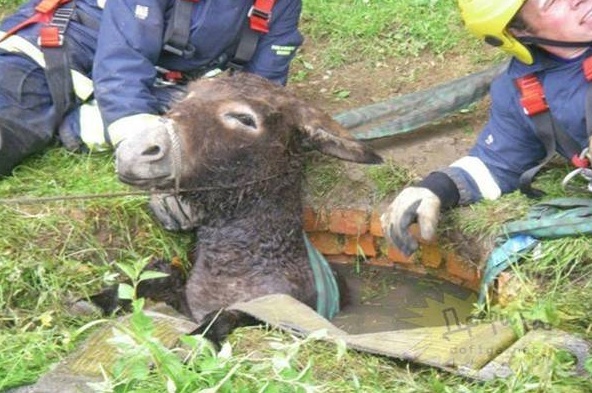 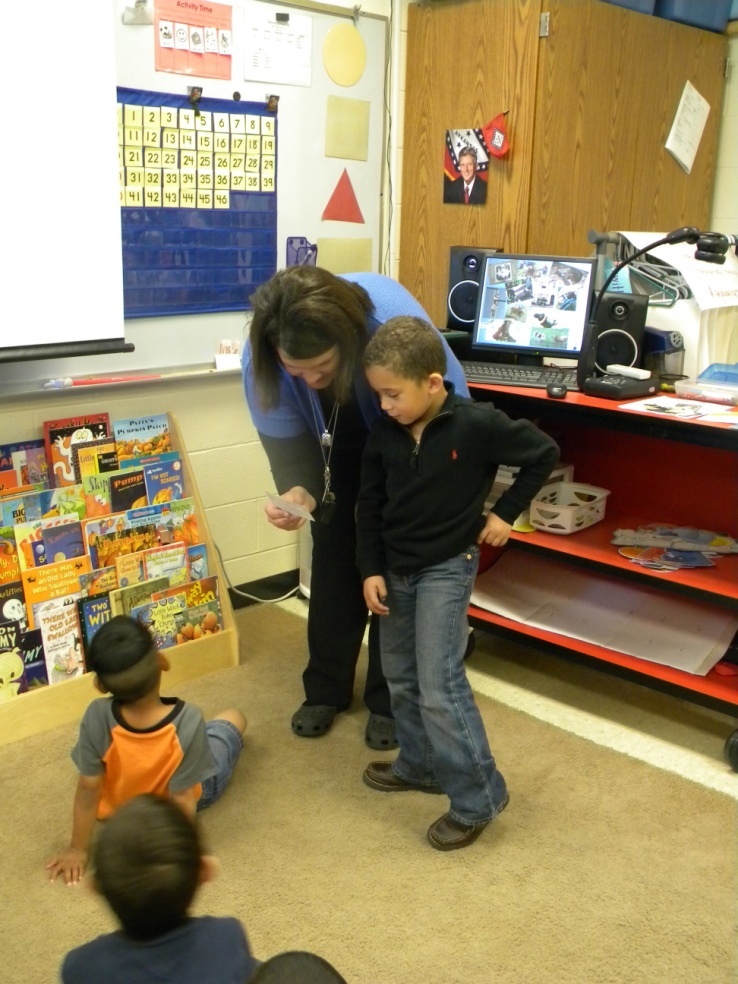 A student helped Mrs. Kirkland model how to ask questions about the picture.
Application:
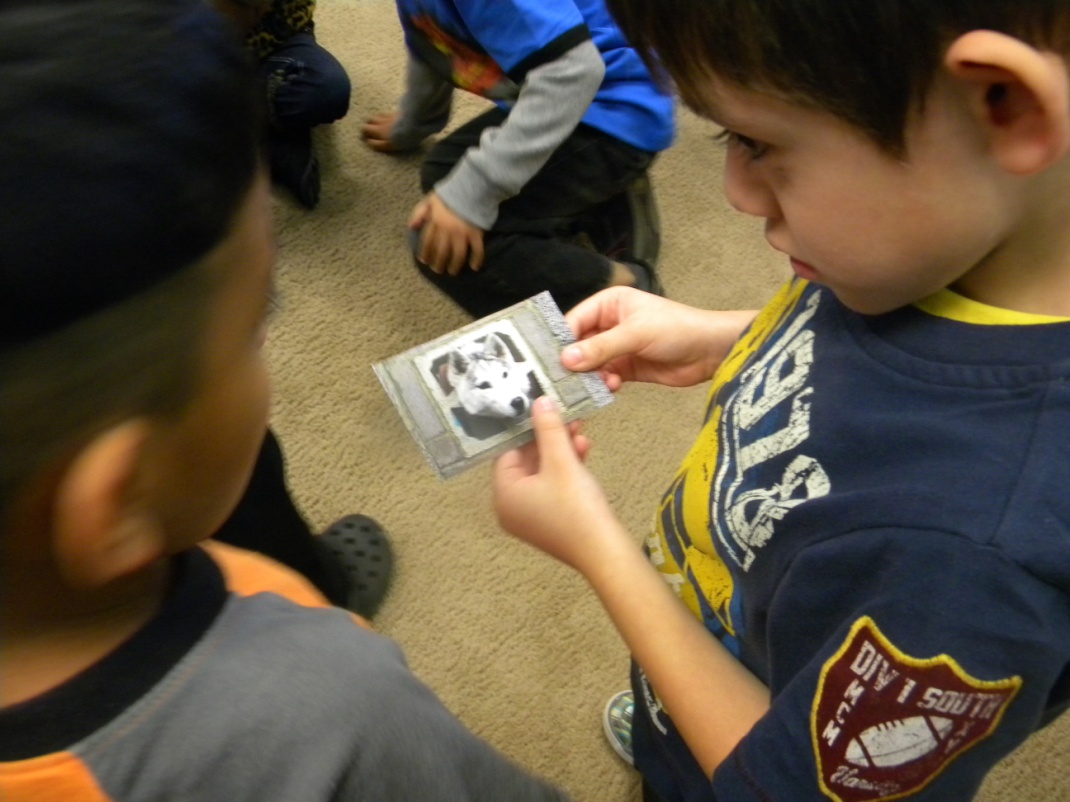 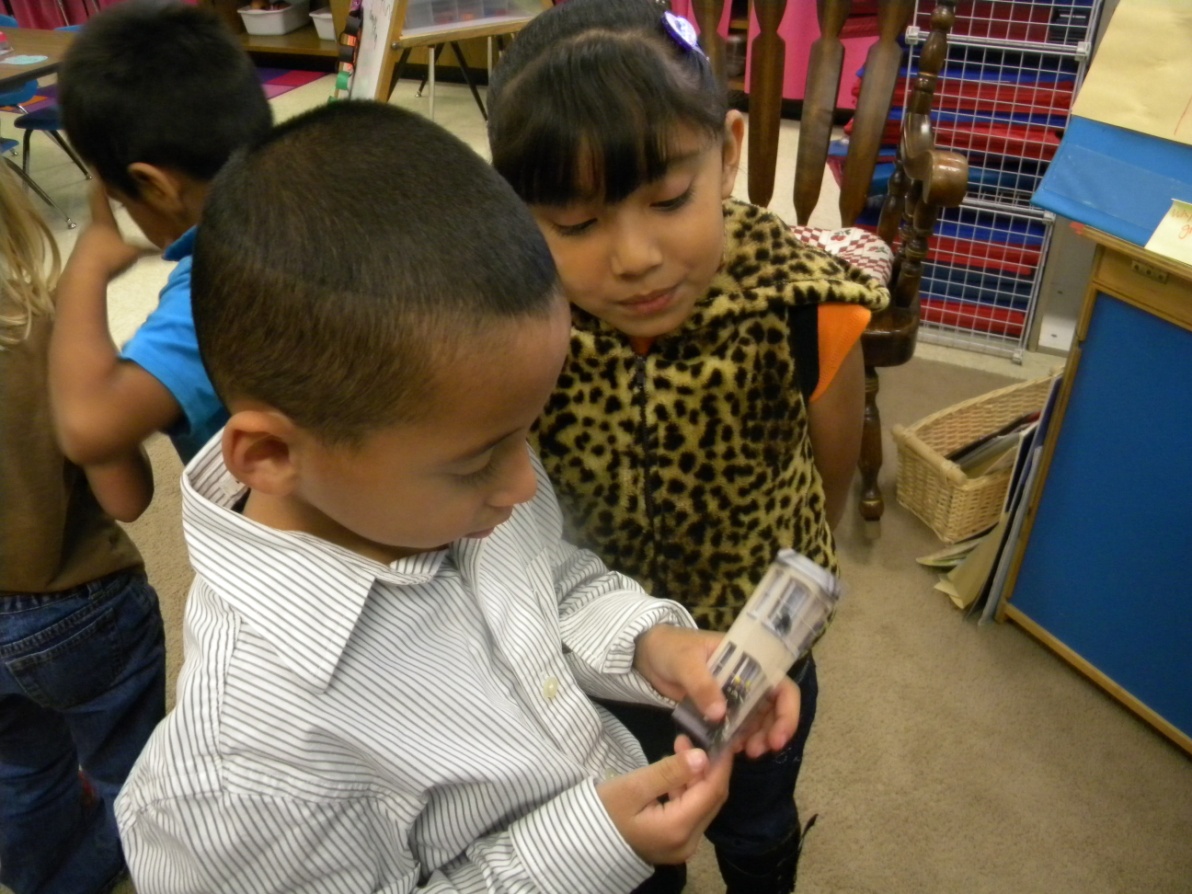 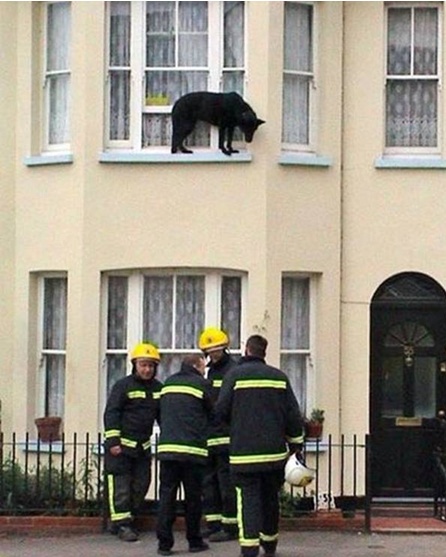 (7) Cooperative Learning
(5) Homework and Practice
Application:
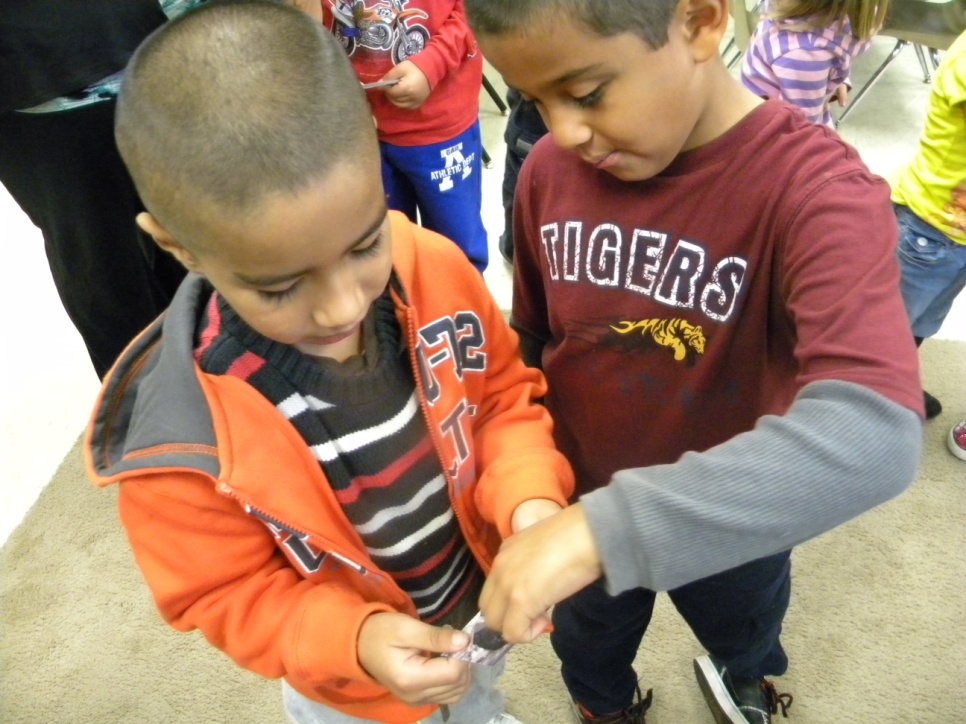 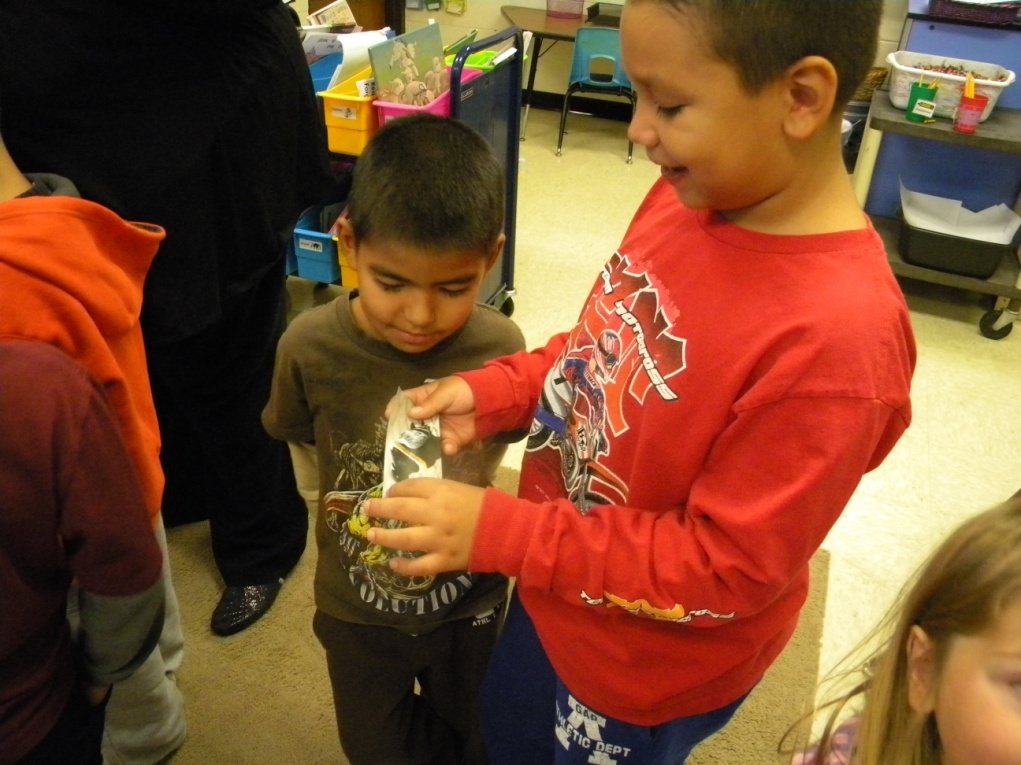 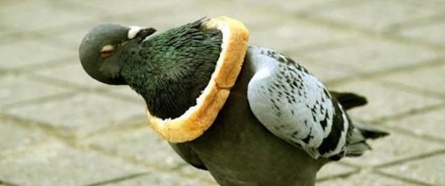 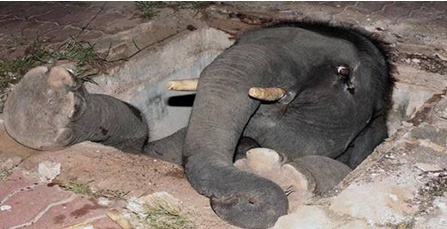 (7) Cooperative Learning
(5) Homework and Practice
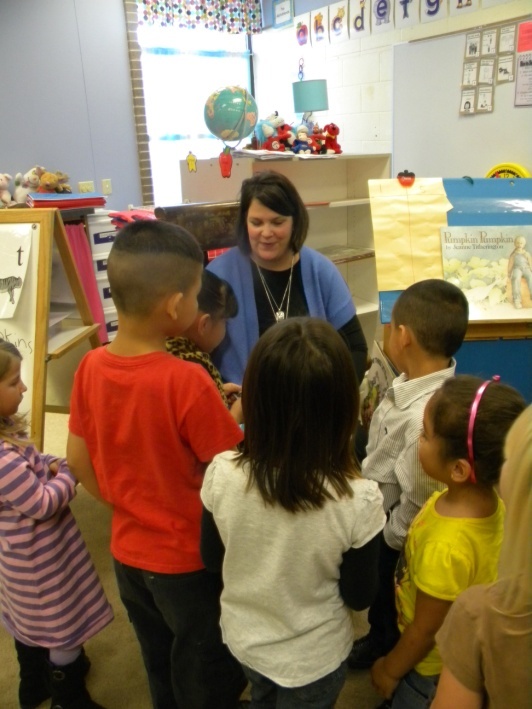 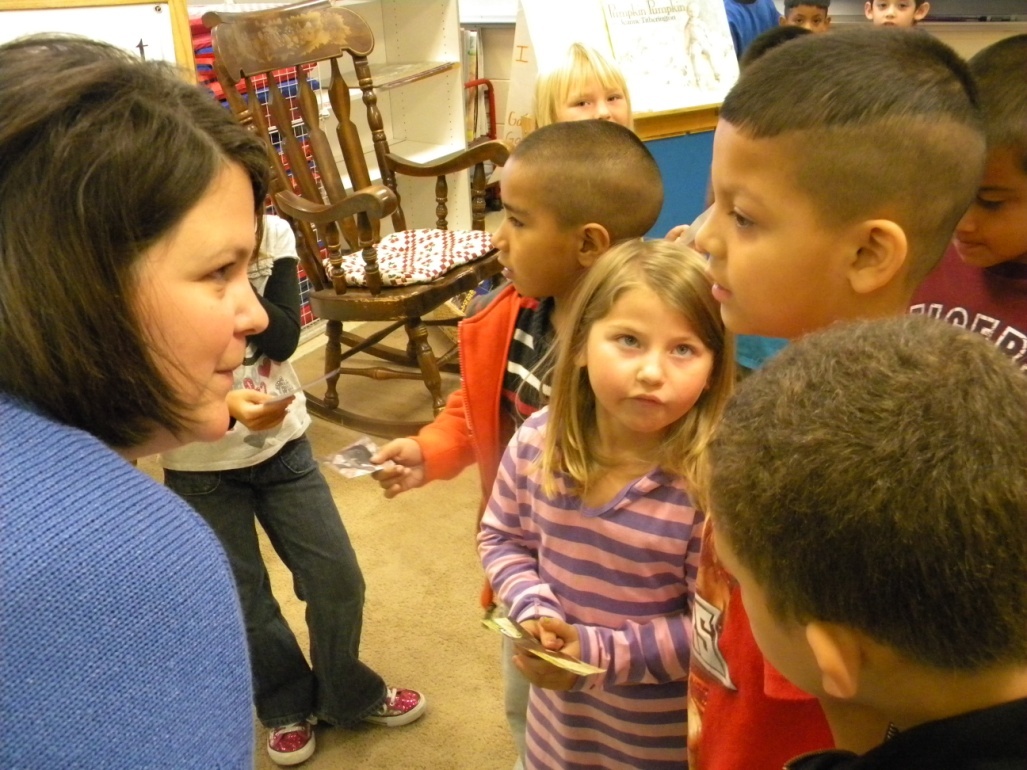 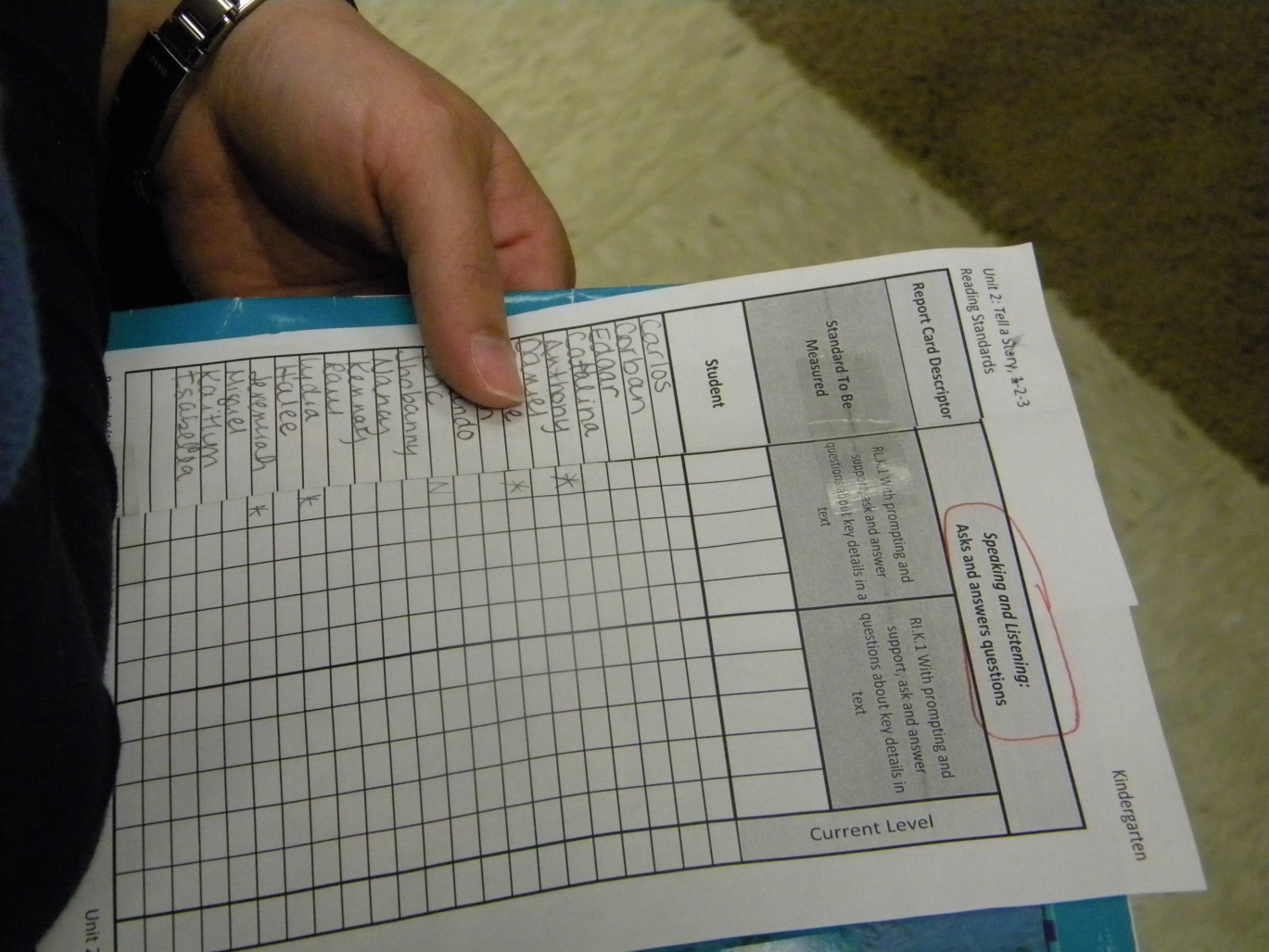 (4) Reinforcing Effort and Providing Recognition
Mrs. Kirkland listened and talked with partners.  

She scored their performance to the standard.
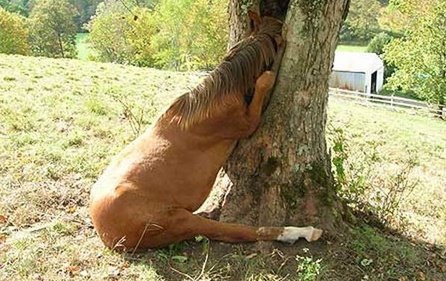 Sharing
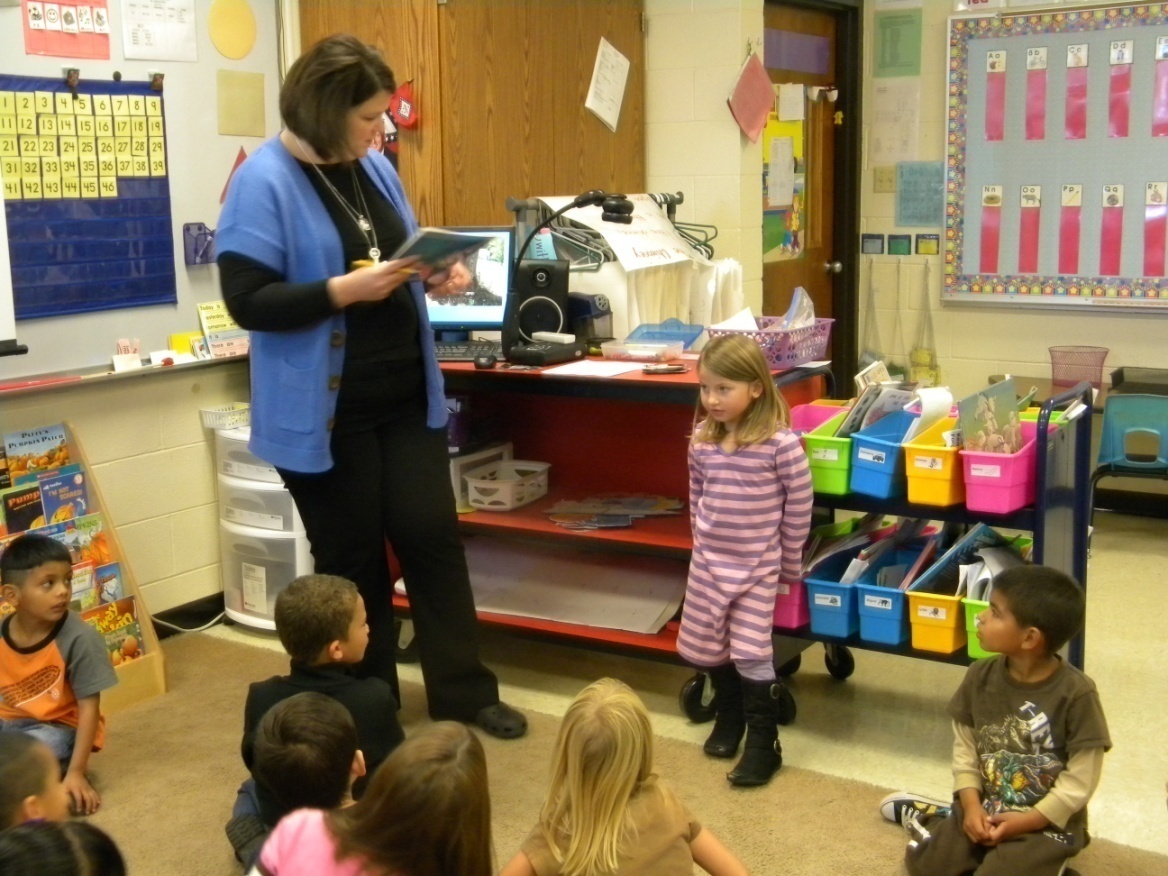 Student-
“Did some grass fall in the tree?”

“Did he go in to get it?”
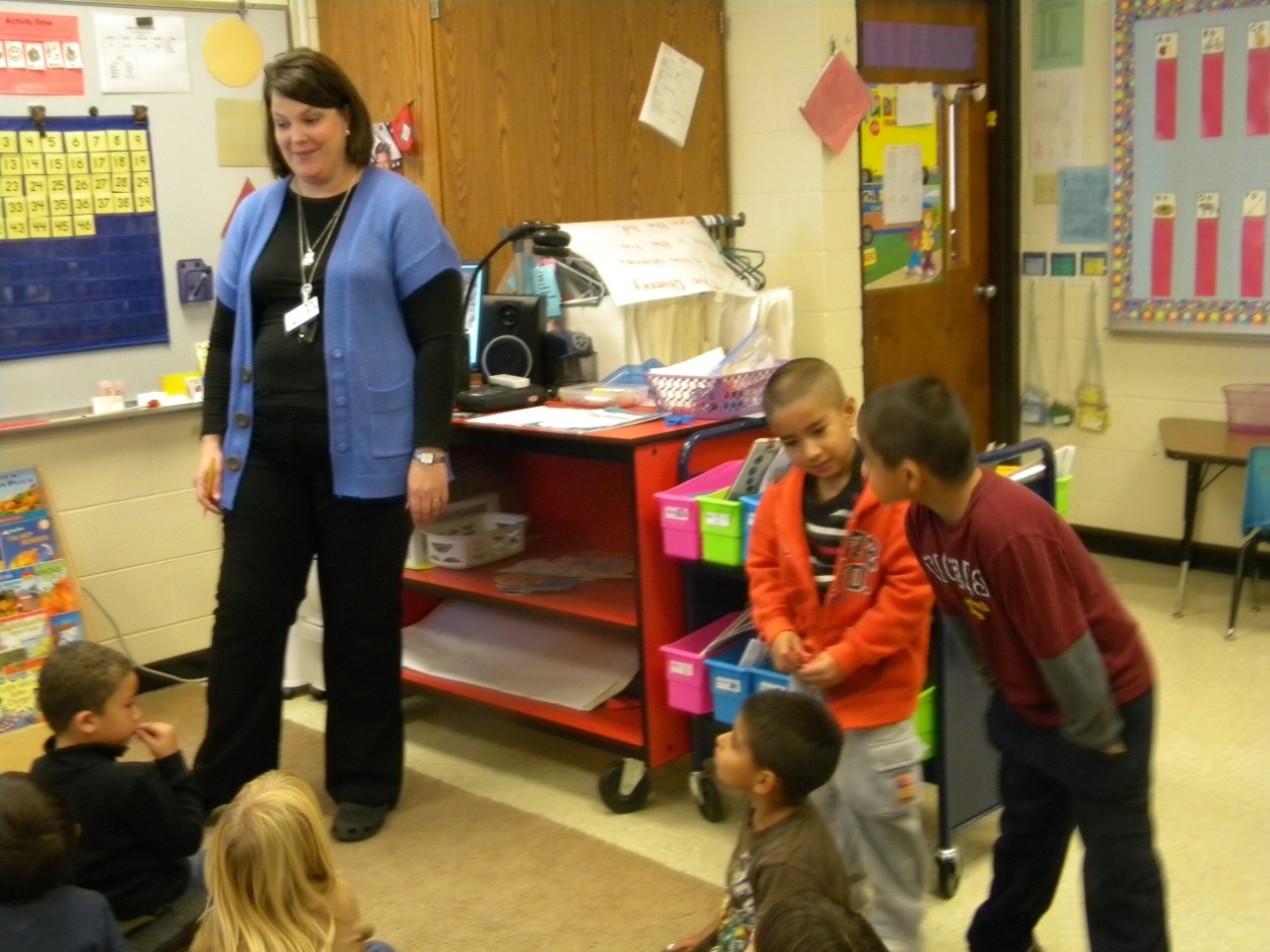 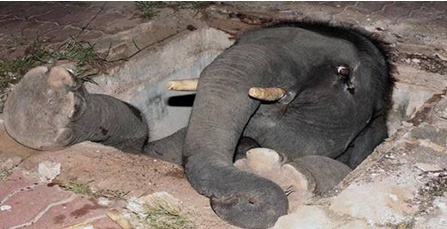 Students- 
“Is the fireman going to come get it out?”

“Did the rain come down and make it fall in the hole?”
Generalize the Goal- Now how would you score yourself?
“I can ask questions to help me understand.”
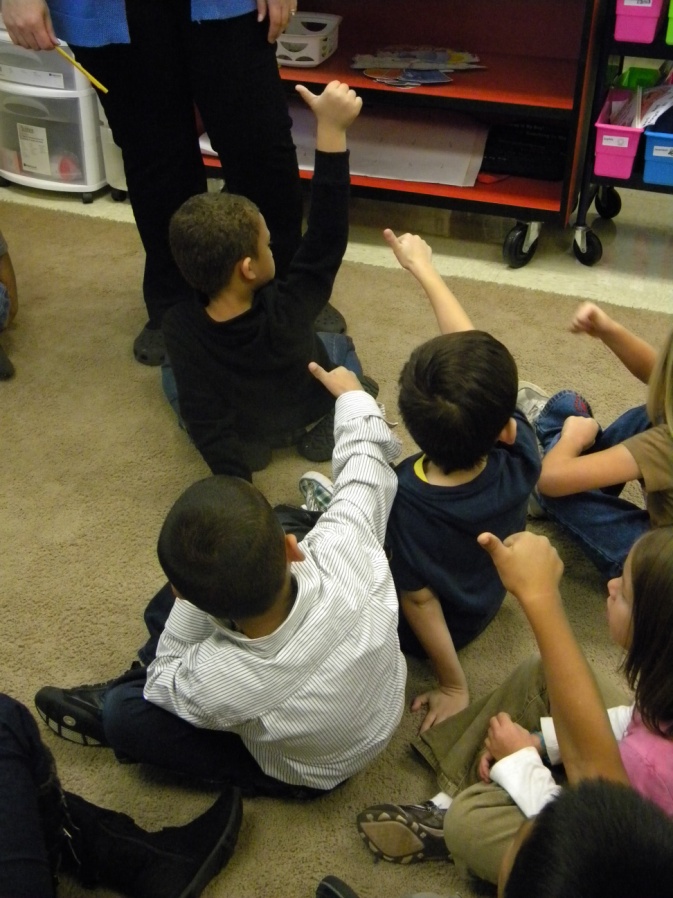 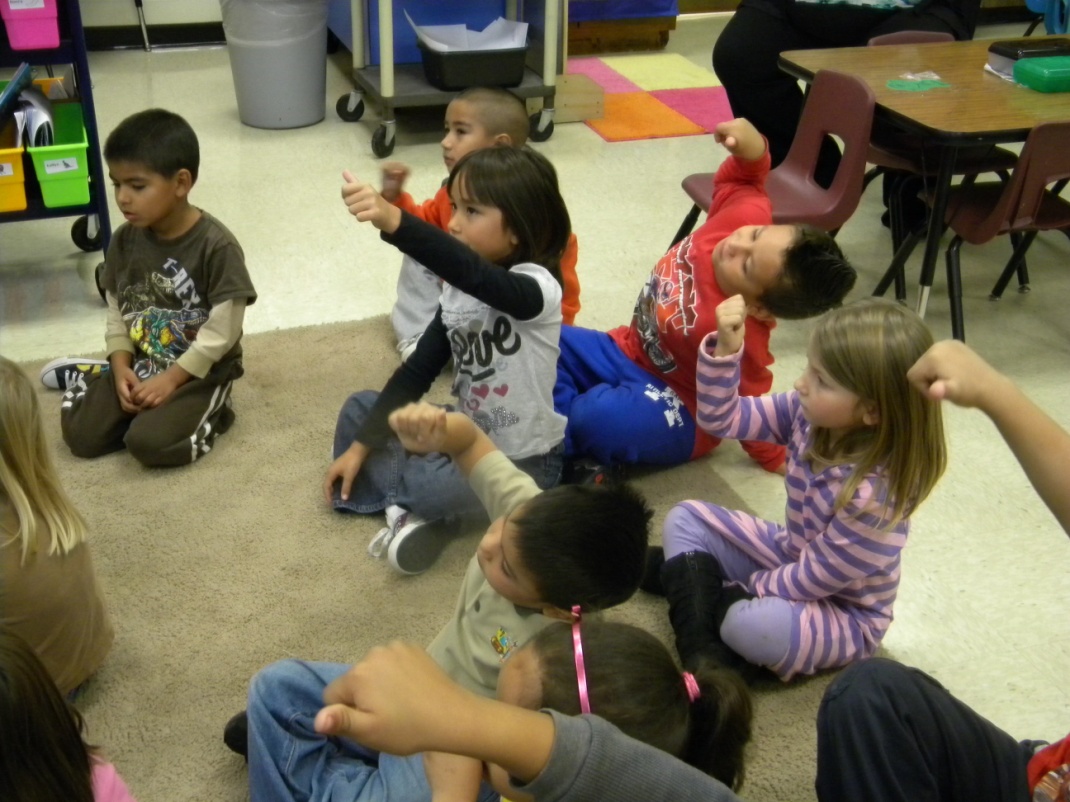 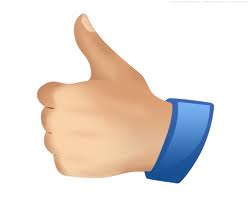 3
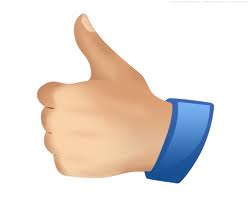 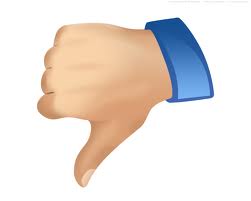 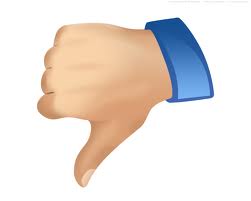 4
1
2
(8) Setting Objectives and Providing Feedback
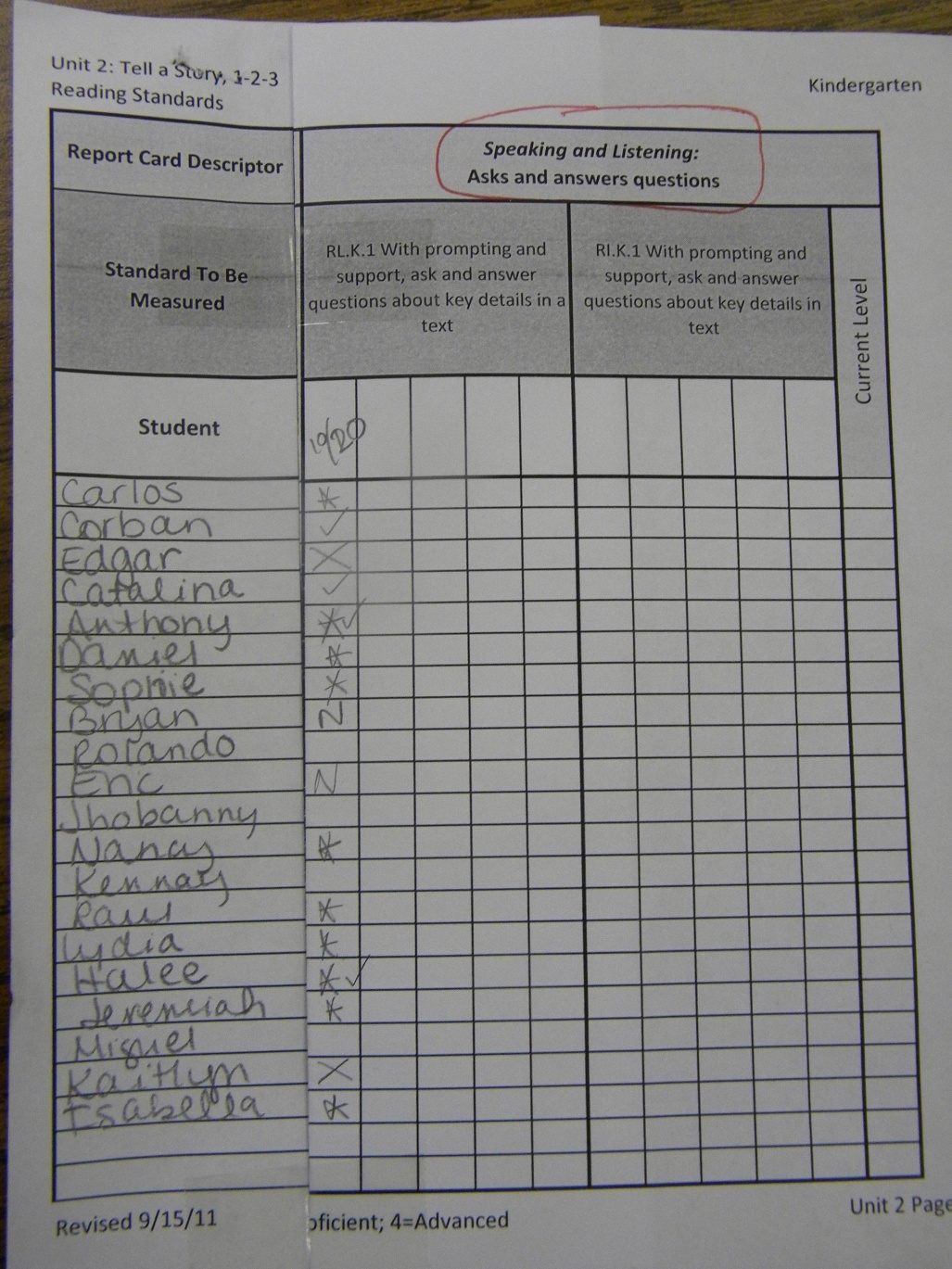 *= with support
X= absent
N= not yet
= proficient